Vyhlášení vítězů soutěže šlechtitelských chovů
Skalský dvůr 8. – 9. prosince 2016

Ing. Pavel Král

Svaz chovatelů českého strakatého skotu, z.s.
Novinky v oblasti plemenných hodnot
Plemenné hodnoty ze společného výpočtu DAC:
2009			PH masné užitkovosti
2011			PH pro znaky exteriéru
2014			PH pro mléčnou užitkovost
2016 - 2017		PH pro znaky fitness (zbývá plodnost a 				obtížnost porodů)
Od dubna 2016 jsou býci řazeni dle souhrnného indexu GZW ve společném žebříčku býků vstupujících do společného výpočtu. V prosinci poprvé publikován žebříček krav dle GZW.
Chovatelé mají k dispozici žebříčky mladých genomických býků a také býků prověřených. 
Došlo ke změnám ve složení souhrnného indexu GZW (aktualizace genetických parametrů, index vitality, poměr tuku a bílkovin, změny ve složení zastoupení složek masného indexu,…)
Změny ve  svazových soutěžích
Základní změnou pro vstup do soutěží je minimálně 50 % podíl krav českého strakatého plemene chovaných v zemědělském podniku
Veškeré hodnocené plemenné hodnoty jsou vyjadřovány v GZW
Masná užitkovost jen ze stád s plošnou bonitací stáda
5 bodů za každé zvíře vystavené na výstavě
Vyhlašování tří podniků v kategorii 500 a více laktací
Vyhlašování dvou podniků v kategorii 10 – 30 laktací
Plánované aktivity podporované Svazem
Dokončení projektu společných PH DAC

Nová koncepce výstavnictví

Podpora plošné bonitace prvotelek ve stádě

Podpora většího zapojení krav do procesu genotypizace
Stavy krav v plemenné knize 30. 9. 2016
Výsledky kontrolního roku - plemena
Výsledky kontrolního roku – plemena II.
Výsledky kontrolního roku za plemennou knihu
Vývoj užitkovosti a mezidobí
Nejlepší krávy kontrolního roku
Nejlepší stáje kontrolního roku 2015 - 2016
Stájové štíty
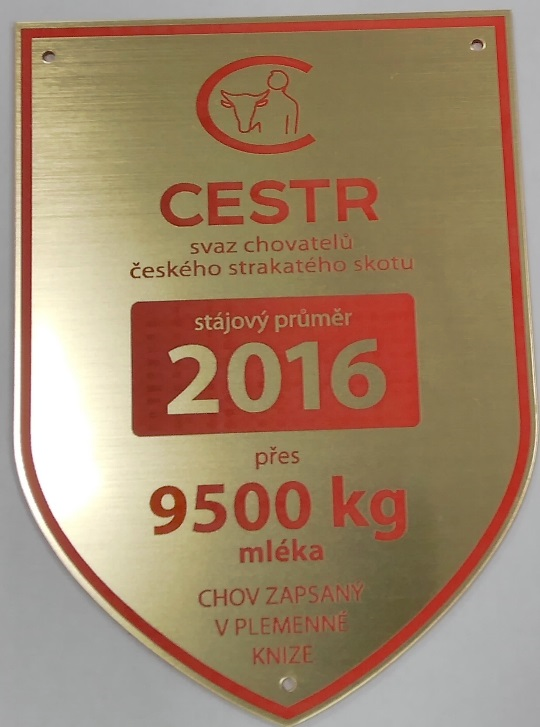 Intervalové rozložení užitkovostí krav v pk
Štíty pro dlouhověké krávy
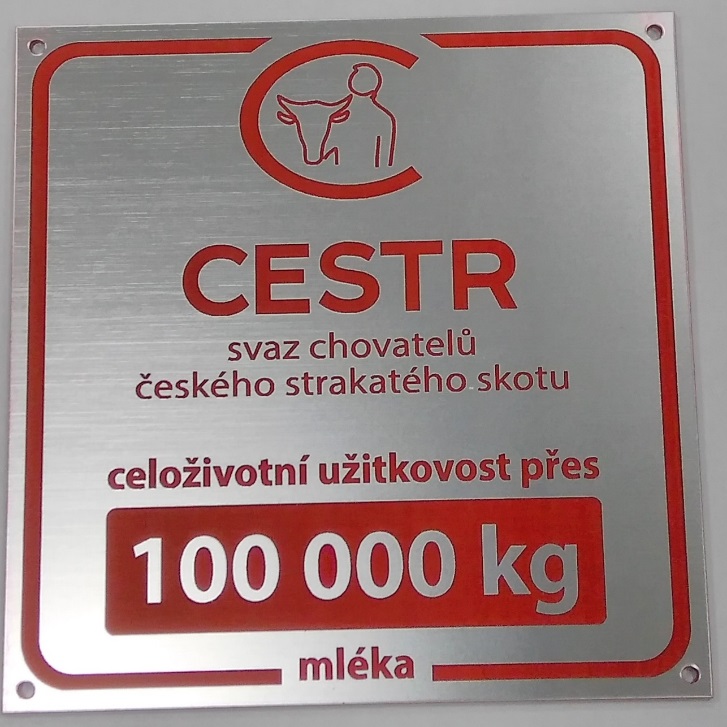 Dlouhověké krávy plemene
Dlouhověká kráva CZ 140458961 s užitkovostí 107 685 kg mléka
Dlouhověká kráva CZ 176663961 s užitkovostí 97062 kg mléka
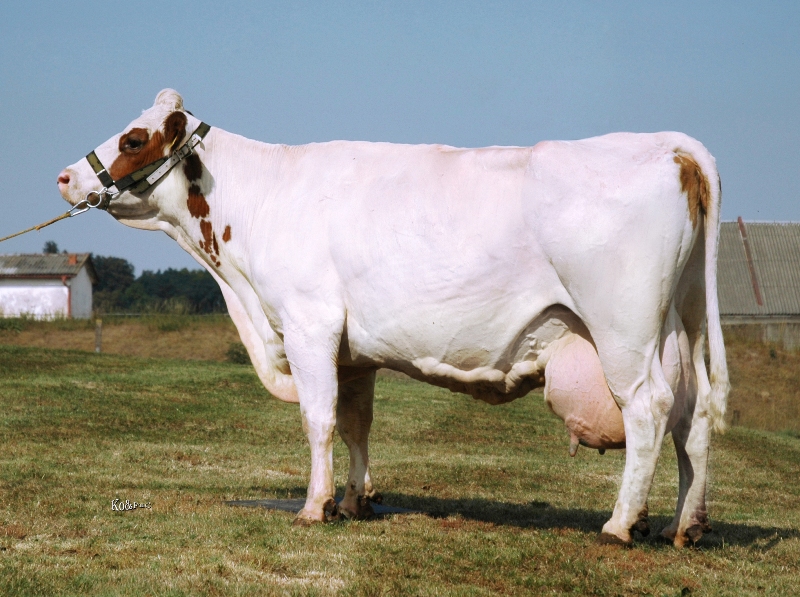 TOP krav dle gzw – prosinec 2016
Plemenná kráva CZ 503547961, GZW 134, otec: Waldbrand, otec matky: Vanstein
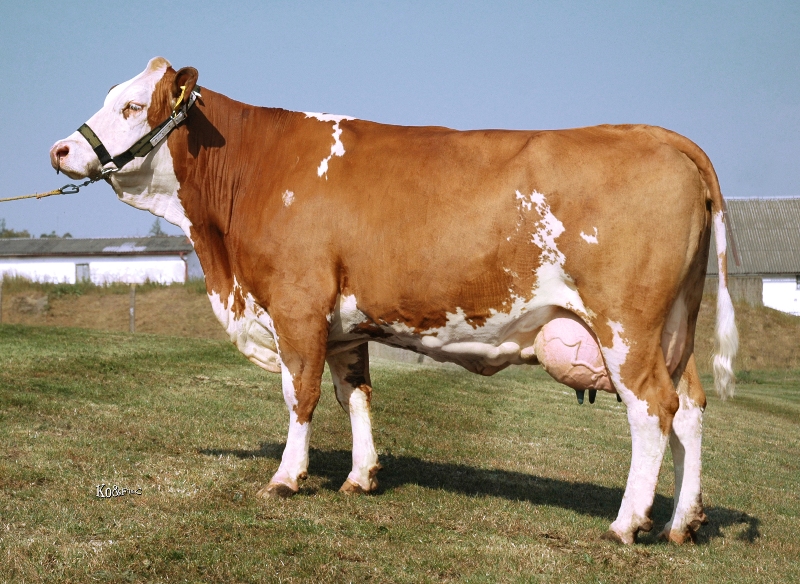 Plemenná kráva Berta CZ 400410961, otec: Ilion, otec matky: Ruap
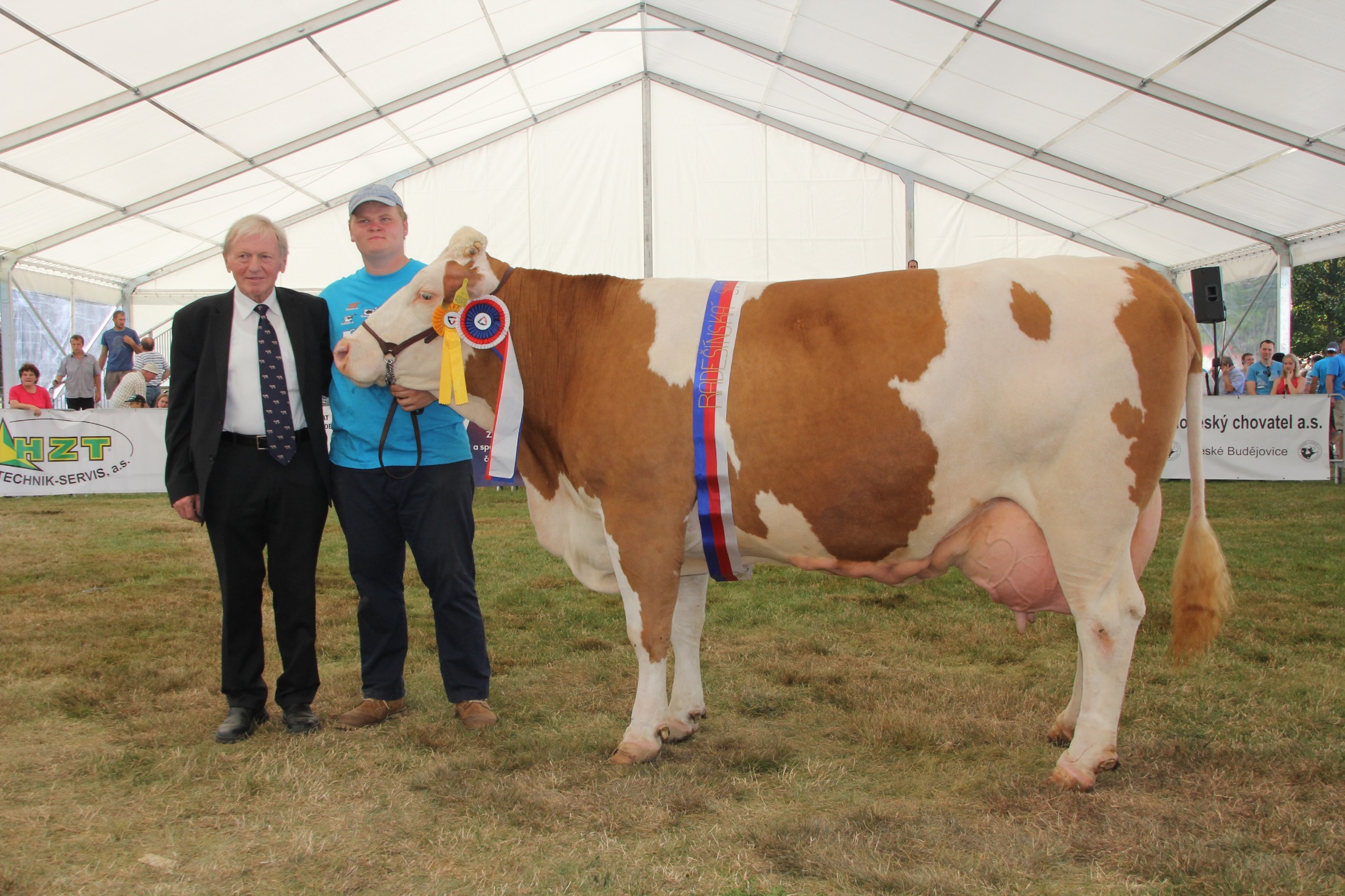 Chovatelské akce roku 2017
Hlavním partnerem soutěže šlechtitelskýchchovů pro rok 2016 je společnost Sano - Moderní výživa zvířat spol. s r.o.
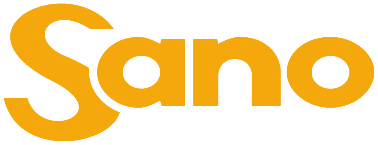 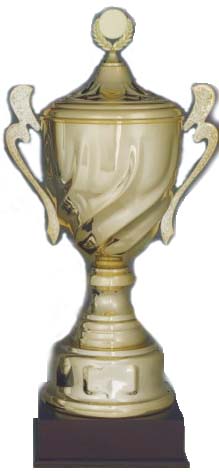 Výsledky soutěže šlechtitelský chovů 2016
Kritéria soutěže:

Kladně prověření býci z chovu

Počet býků zapsaných do plemenné knihy

Produkce tuku a bílkovin

Dlouhověké krávy s celoživotní užitkovostí

Délka mezidobí

Osvalení stáda 

Účast a výsledky na výstavách
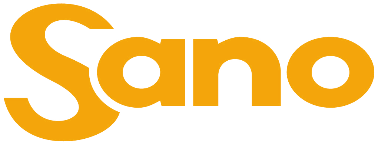 Vítězové předchozích ročníků soutěže ŠCH
III. místo v soutěži šlechtitelských chovů
Nahořanská a.s.
159 bodů
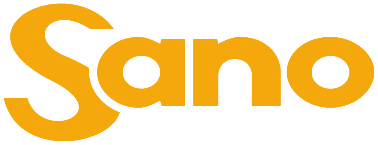 II. místo v soutěži šlechtitelských chovů
Zemědělská a.s. Horní Bradlo
160 bodů
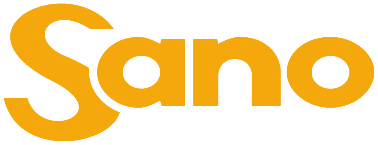 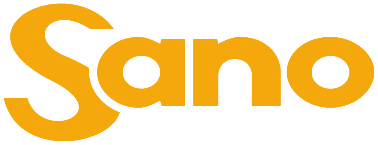 Pořadí vyhodnocených podniků ročníku 2016
I. místo v soutěži šlechtitelských chovů
Vítězem soutěže se stává podnik, který se vždy dostal mezi elitní  chovy soutěže
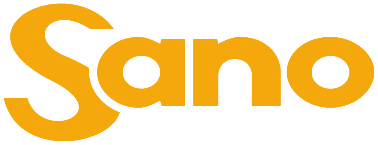 I. místo v soutěži šlechtitelských chovů
Vítězem soutěže se stává podnik, který se vždy dostal mezi elitní  chovy soutěže
Vítězem soutěže se stává podnik, který v minulosti obsadil i druhé místo soutěže
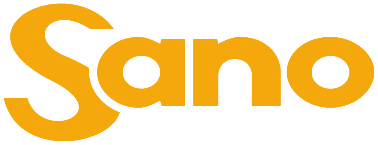 I. místo v soutěži šlechtitelských chovů
Vítězem soutěže se stává podnik, který se vždy dostal mezi elitní  chovy soutěže
Vítězem soutěže se stává podnik, který v minulosti obsadil i druhé místo soutěže
Vítězem soutěže se stává podnik, který již v minulosti tuto soutěž i vyhrál
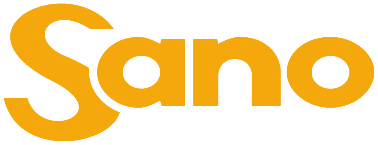 I. místo v soutěži šlechtitelských chovů
Vítězem soutěže se stává podnik, který se vždy dostal mezi elitní  chovy soutěže
Vítězem soutěže se stává podnik, který v minulosti obsadil i druhé místo soutěže
Vítězem soutěže se stává podnik, který již v minulosti tuto soutěž i vyhrál
Vítězem soutěže se stává podnik, který hospodaří na 2400 ha ZP a chová 760 krav
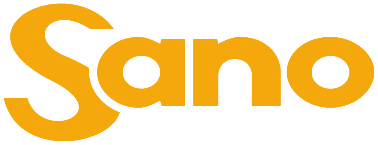 I. místo v soutěži šlechtitelských chovů
Vítězem soutěže se stává podnik, který se vždy dostal mezi elitní  chovy soutěže
Vítězem soutěže se stává podnik, který v minulosti obsadil i druhé místo soutěže
Vítězem soutěže se stává podnik, který již v minulosti tuto soutěž i vyhrál
Vítězem soutěže se stává podnik, který hospodaří na 2400 ha ZP a chová 760 krav
Zcela netypické je, že vítěz soutěže ŠCH pro rok 2016 hospodaří v hlavním městě
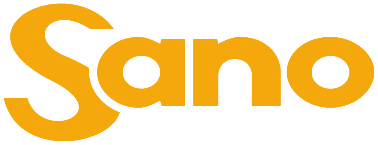 I. místo v soutěži šlechtitelských chovů
PROAGRO Radešínská Svratka, a.s.
186 bodů
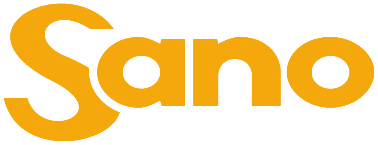 Děkuji Vám za pozornost
Následuje neformální chovatelská beseda